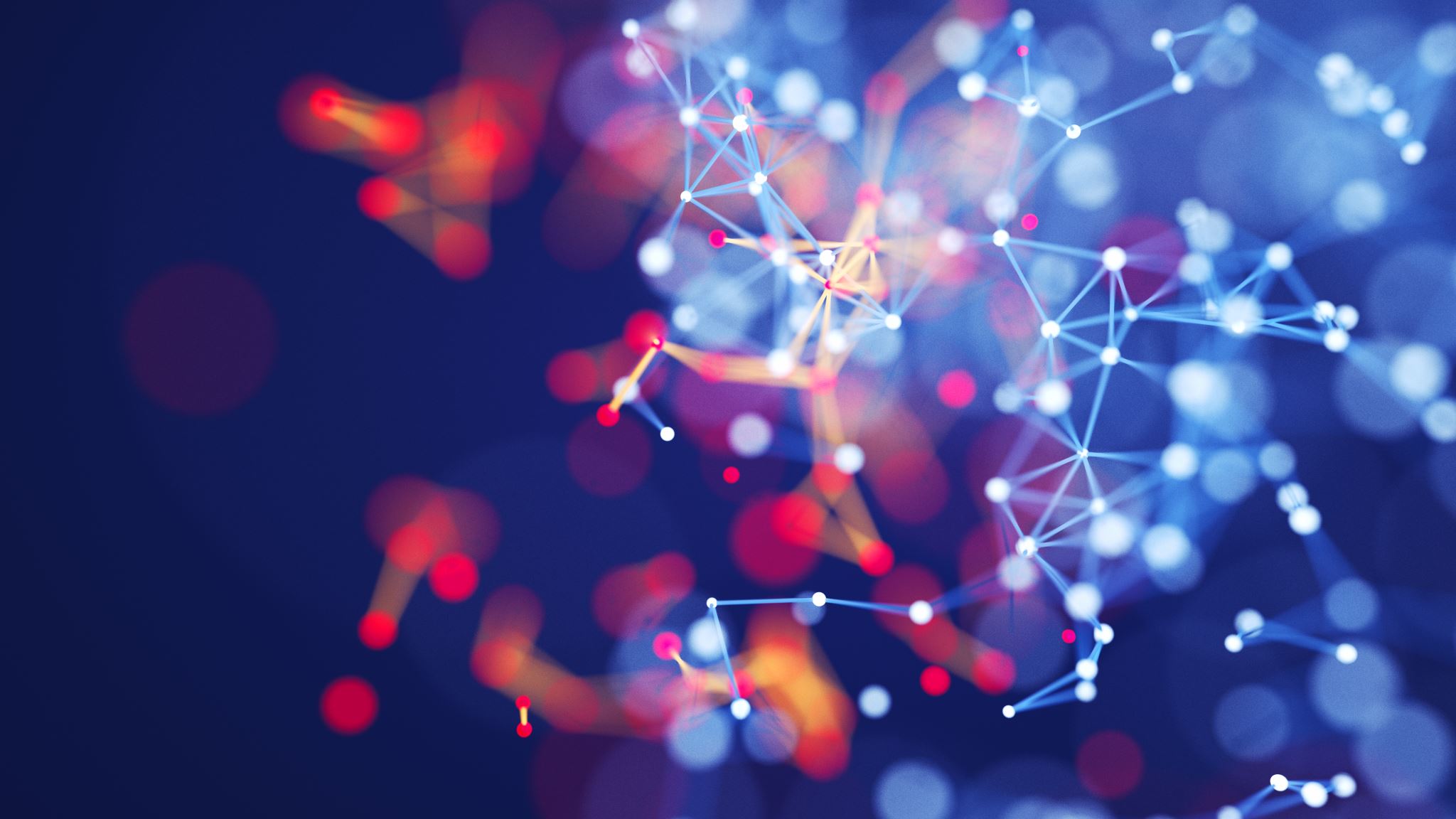 IN1000  Gruppetime
Gruppe 29/31
Stikkord
Objektorientert programmering
Objekter med referanser til andre objekter
Prekode oblig 8
Plan for i dag
Litt om problemløsning
Live koding av klassene Studenter og Fag
Dere vil i andre timen jobbe med å knytte dem sammen til et større system Studentsystem
Seminaroppgaver til Studentsystem klassen
Problemløsning, feilretting
Fokuser på
Oppdeling av større problemer i mindre problemer
Gode metoder
En metode som dekker en funksjonalitet
Unngå repetisjon av kode
Unngå for lange metoder
Forståelige utskrifter til brukere
Livekoding
Oppgave 1
1.1 Lag en klasse “Fag”, som skal ha et navn og en liste som holder på alle studentene som tar det aktuelle faget. Ved opprettelsen av et fag vil denne studentlisten være tom. 
1.2 Lag en metode i Fag-klassen som heter “leggTilStudent(student)” som tar imot en Student som parameter og legger den til i listen. Hvor i listen du legger den til spiller ingen rolle, så du må gjerne bruke .append(). 
1.3 Lag en metode i Fag-klassen som returnerer antallet studenter som tar faget, kall denne “hentAntallStudenter()”.
1.4 Lag en metode som returnerer fagets navn, hentFagNavn(). 
1.5 Lag en metode “skrivStudenterVedFag()” som skriver ut fagnavnet, og deretter alle studentene som tar faget. 
Merk: Anta at metoden hentStudentNavn() er implementert Student-objektet.
Livekoding
Oppgave 2
2.1 Lag en klasse “Student”. Studenten skal ha et navn og en liste som holder på fagene studentene tar. Ved opprettelsen av en student vil denne faglisten være tom. 
2.2 Legg til en metode i Student-klassen som heter “leggTilFag(fag)” som tar imot et fag som parameter og legger det til i studentens liste over fag. 
2.3 Lag en metode i Student-klassen som returnerer antallet fag studenten tar, kall denne “hentAntallFag()”. 
2.4 Lag en metode i Student-klassen som returnerer studentens navn, hentStudentNavn(). 
2.5 Lag en metode “skrivFagPaaStudent()” som skriver ut studentens navn, og deretter alle fagene som studenten tar. 
Her må du bruke hentFagNavn() fra Fag-objektet.
Livekoding
Oppgave 3
Lag et lite testprogram hvor du lager noen studenter og noen fag. Legg til fagene i studentenes liste og studentene inn i fagene. Skriv ut hvor mange fag studentene dine tar, og hvor mange studenter hver av fagene dine tar.
Deres tur: Studentsystem
Nå har vi laget Fag-objekter som holder oversikt over sine Studenter, og Student-objekter som holder oversikt over sine Fag. Nå skal dere lage et objekt “StudentSystem” som skal knytte alle fag sammen og holde oversikten over alle studenter og alle fag, samt å tilby en del operasjoner for brukeren.
Programmet skal tilby følgende operasjoner:
• Legge til ny student.
• Legge til nytt fag.
• Legge til et nytt fag til en student/legge til en ny student til et fag.
• Skrive ut alle studenter som tar et fag.
• Skrive ut alle fag en student tar.
• Finne ut hvilket fag som blir tatt av flest studenter.
• Finne ut hvilken student som tar flest fag.
• Fjerne en student fra et fag/fjerne et fag fra en student. (Legg til metoder i Student og Fag)
• Avslutt program.
Programmet skal lese inn fra en gitt fil; emnestudenter.txt. Filen er på følgende format (filinnlesningen skal løses i oppgave 1.2):
*MAT1001
Emilie
Jonathan
Henrik
Mari
Esben
Gard
Fridtjof
*MAT1100
Mathias
Ole Petter
Elsie
Emilie
Andreas
Martin
Ukesoppgaver
Filene Fag og Student og Ukesoppgavene til Uke 11 ligger ute i timeplanen under gruppe 29/31.